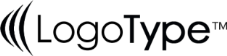 AGPO TENDERS
Things to know
What is AGPO?
01
Definitions to Know
02
Requirements
03
How to get AGPO Certificate
04
Where are the tenders?
05
What is AGPO?
AGPO
AGPO: The Access to Government Procurement Opportunities (AGPO) program was founded on the Constitution of Kenya, 2010 Article 227 on the fair equitable, transparent and cost-effective public procurement of goods and services, the Constitution of Kenya, 2010 Article 55 on affirmative action and the Public Procurement and Asset Disposal Act, 2015.

Enterprises owned by women, youth and persons with disabilities to be able to participate in Government opportunities. This is will be made possible through the implementation of the legal requirement that 30% of Government procurement opportunities be set aside specifically for enterprises owned by these groups.
Definitions to know:
Preference and Reservations Schemes
“Preference” means the right or opportunity to select a tenderer from an identified target group that is considered more desirable than another; “Reservations” means exclusive preference to procure goods, works and services set aside to a defined target group of tenderers within a specified threshold or region.
Youth
‘Youth’ as defined by the Kenyan Government, refers to young people between the ages of 18 years and 35 years. A youth-owned enterprise refers to a legally registered business in the form of a sole-proprietorship, partnership or limited company. For both the partnership and the limited company, the ownership in form of capital invested or shares owned should be at-least 70% for the youth.
Women
“Woman” means a person of the female gender who has attained the age of eighteen years and includes a company, association or body of persons, corporate or unincorporated in which at least seventy percent of the shareholders, members or persons and a majority of its directors are of the female gender
Persons With Disabilities
"Disability" as per the meaning assigned to it under the Persons with Disabilities Act, 2003 means a physical, sensory, mental or other impairment, including any visual, hearing, learning or physical incapability, which impacts adversely on social, economic or environmental participation. All persons with disabilities seeking preference in Government procurement must provide their National Council for Persons with Disabilities (NCPWD) registration number.
Requirements
General Requirements
To be eligible to tender under the Access to Government Procurement Opportunities (AGPO), for Youth, Women and Persons With Disabilities, the below are the mandatory documentation to be submitted which will be used in the preliminary evaluation:

Copy of Certificate of Incorporation or Registration;
Copy of a valid Tax compliance certificate;
Copy of a PIN certificate;
Copy of Registration Certificate as Youth Owned Enterprise/Disadvantaged groups (Women and Persons with Disabilities) by the National Treasury pursuant to the Public Procurement & Disposal (Preference & Reservations) Regulations, 2013; 
Manufacturers authorization letters for sale of Goods manufactured by them and confirmation of warranty (where applicable);
Partnership certificates with programs/software’s developer for users support (where applicable);
Registration/Affiliation certificates to Professional Bodies (where applicable); and
Firms providing specialized professional services must have been registered with the relevant government and professional bodies (where applicable)
Youth Enterprise Requirements
Have Original scans of:

National Identity Card/ Kenyan Passport – youth are from ages 18 years to 34 years old
Business Registration Certificate/ Certificate of Incorporation
CR12 for Limited Company from Registrar of of Companies (system generated soft copy)
Partnership Deed for partnership business
Tax compliance certificate
National Construction Authority Letter/ Certificate for construction category
PWD Enterprise Requirements
Have Original scans of:
National Identity Card/ Kenyan Passport
Registration Document from the National Council for persons with disabilities
Business Registration Certificate/ Certificate of Incorporation
CR12 for Limited Company from Registrar of Companies (system generated soft copy)
Partnership Deed for partnership business
Tax Compliance Certificate
National Construction Authority Letter/ Certificate for construction category
Women Enterprise Requirements
Have Original scans of:
National Identity Card/ Kenyan Passport
Business Registration Certificate/ Certificate of Incorporation
CR12 for Limited Company from Registrar of of Companies (system generated soft copy)
Partnership Deed for partnership business
Tax compliance certificate
National Construction Authority Letter/ Certificate for construction category
Requirements For All
1.01 - Identity card (copy)
For each director
2.01 -Contact details
1.01 - Certificate of incorporation (copy)
2.01 - List of shareholders -CR 12 (copy)
3.01 - Memorandum of a company with share capital-CR 2 (copy)
4.01 - Company PIN (copy)
5.01 - Tax compliance certificate
The tax compliance certificate ought to be valid
For partnerships
1.01 - Business registration certificate (copy)
2.01 - Partnership deed (copy)
3.01 - PIN certificate (copy)
For the partners.
4.01 - Tax compliance certificate (copy)
	For the partners

For sole proprietorships
1.01 - Business registration certificate (copy)
2.01 - PIN certificate (copy)
For the owner.
3.01 - Tax compliance certificate (copy)
For the owner
How to register for AGPO certificate?
Visit the AGPO website 
The AGPO official website has all the information you need to register for the certificate. You will find information about eligibility criteria, requirements and the law that governs the issuance of the AGPO certificate.

 2. Create and activate your account 
You must create an account by providing your personal information, email, and set a password. The account is necessary to enable you to log in to the AGPO website and complete your registration. After creating the account, you will receive an activation link in your email. Open it to activate your account. Note that, you have the option of receiving newsletters of new procurement opportunities.
3. Log in to the AGPO system
 Log in to the AGPO system using the email address and password you used to register an account. You cannot log into the account successfully if you have not activated your account.
 If you have forgotten your password, you can always request a new one. 
When you log in, a dashboard will appear where you can check your application status. You can update your profile and upload all the requisite documents to get the approval.
4. Business registration 

In this step, one should register the business by filling in all the information in the fields provided. 
Also attach original scans of the documents mentioned in section one above. 
The business enterprise information is necessary to enable you to get news on the resources that best suit your business. 
It also puts you in a pre-qualified stage of accessing AGPO tenders.
5. Compliance 
You must submit your enterprise’s compliance details when applying for the AGPO certificate. These details include: 
Your business type – ICT, Security, Construction, etc. 
Number of employees 
Annual Turnover in Kenya Shillings 
Incorporation Certificate Number 
Years of experience 
PIN Number 
Tax Compliance Certificate number 
VAT Number where applicable 
Bank details including name, branch, account name and account number
6. Government history 
Submit any history of working with the Government of Kenya; i.e whether your organization has previously won a tender under the 30% scheme or a supplier. Also, include any tender value and answer whether you have done any capacity building in the past. 

After completing the application and uploading all the documents, the next step is to wait. You can always log back into the website to check your AGPO certificate application status. The certificate is renewable every two years. 
The AGPO registration process takes at least an hour to complete the registration if you have all the necessary documents. If not, the registration portal allows you to save the information you input in the required fields. That means you can always come back and review the information before proceeding.
Where are the tenders?
Government Tenders
1. The best website that lists relevant tenders for youth, women and PWD is the AGPO website. 
However, the main disadvantage is that it is not constantly updated
2. PPIP – Public Procurement Information Portal
The website contains all relevant tenders 
3. Go through Google and type “tenders” and go through the hustle to find open tenders from different public procurement websites.
Private Sector + Public Sectors
An alternative is to part with Ksh. 200 – Ksh. 3000 to get tender notifications right to your phone
Or
Subscribe to Tenderzville and know how you do not need to pay from your pocket. (Coming Soon)
Tenderpreneur Playbook
Watch our video on the supply chain theories and corruption

Disclaimer:
Education purposes only. 

As much as youth, women and PWD groups have been allocated 30% of public tenders to them,
It is still a mirage..may improve in the future.. Time will tell.

So, as much as we have described ways in which you can get your hands on the certificate, relying on the PPIP
Will not bring food to the table. Get your hustle boots on and create legal opportunities that will drive your business higher. The right way.

#ChangeTheNarrative
Thank you